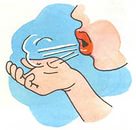 Муниципальное бюджетное дошкольное образовательное учреждение детский сад компенсирующего вида №438
Дыхательная гимнастика для детейдошкольного возраста
Составители: 
учитель – логопед Дю Н. В.
ВКК
учитель – логопед Ягупец М.Л.
ВКК
Дыхательная гимнастика укрепит иммунитет малыша.
Оградить ребенка от простудных заболеваний –
задача не из легких. 
Микробы и вирусы то и дело одолевают маленького человечка и подрывают еще неокрепший иммунитет.
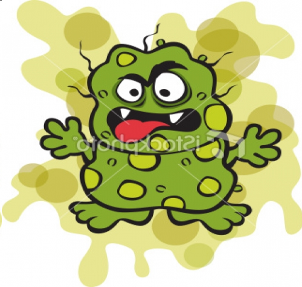 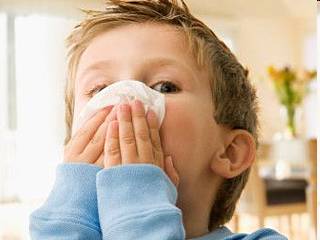 Что же делать? Бежать к врачу и поить малыша таблетками или прибегнуть к бабушкиным рецептам?
Ни то, ни другое не понадобится, если заняться с ребёнком дыхательной гимнастикой. 

Ведь всем известно, что дыхание - это жизнь!

Чтобы не болеть, надо научиться правильно дышать.
Обучив ребёнка простым и веселым дыхательным упражнениям, вы сделаете неоценимый вклад в его здоровье + профилактику ОРВИ
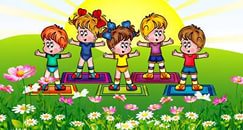 Почему дыхательная гимнастика нужна?
Дыхательная система ребенка устроена Природой чрезвычайно сложно и мудро. Главная задача  – сохранить ее здоровой
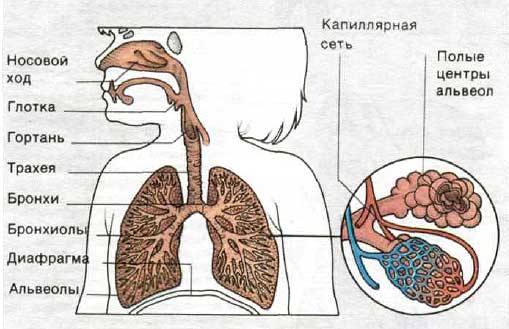 Почему дыхательная гимнастика нужна?
Дыхательные упражнения способствуют насыщению кислородом каждой клеточки организма. 
Умение управлять дыханием способствует умению управлять собой. 
Правильное дыхание стимулирует работу сердца, головного мозга и нервной системы, избавляет человека от многих болезней, улучшает пищеварение (прежде чем пища будет переварена и усвоена, она должна поглотить кислород из крови и окислиться).
Требования к проведению дыхательной гимнастики:
не заниматься в пыльном, непроветренном, или сыром помещении;
температура воздуха должна быть на уровне 18-20 С;
одежда не должна стеснять движений;
не заниматься сразу после приема пищи;
не заниматься с ребенком, если у него заболевание органов дыхания в острой стадии.
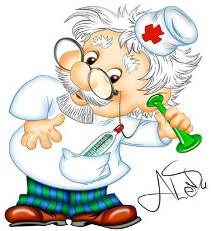 Техника выполнения упражнений дыхательной гимнастики для детей:
- воздух набирать через нос;
- плечи не поднимать;
- выдох должен быть длительным и плавным;
- необходимо следить, за тем, чтобы не надувались щеки (для начала их можно придерживать руками).
Упражнения для дыхательной гимнастики
Качели. 
		Ребенку, находящемуся в положении лежа, кладут на живот в области диафрагмы легкую игрушку. Вдох и выдох – через нос. Взрослый произносит  рифмовку:                       Качели вверх (вдох),                       Качели вниз (выдох),                       Крепче ты, дружок, держись.
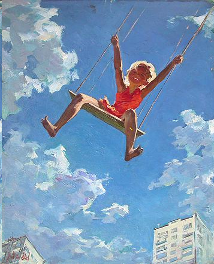 Упражнения для дыхательной гимнастики
Бегемотик. 
		ИП: лежа или сидя. Ребенок кладет ладонь на область диафрагмы и глубоко дышит. Вдох и выдох производится через носУпражнение может выполняться в положении сидя и сопровождаться рифмовкой:Сели бегемотики,
    потрогали животики.
   То животик поднимается (вдох), 
   То животик опускается (выдох).
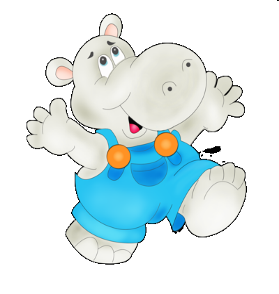 Упражнения для дыхательной гимнастики
Часики.
		 ИП: стоя, ноги слегка расставить, руки опустить. Размахивая прямыми руками вперед и назад, произносить «тик-так».
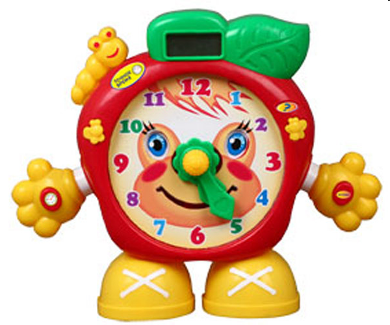 Упражнения для дыхательной гимнастики
Трубач. 
   		ИП: сидя, кисти рук сжаты в трубочку, подняты вверх. Медленный выдох с громким произнесением звука 
   «п-ф-ф-ф-ф».
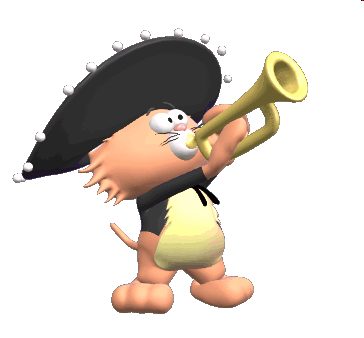 Упражнения для дыхательной гимнастики
Жук. 
		ИП: ребёнок стоит или сидит, скрестив руки на груди. Разводит руки в стороны, поднимает голову – вдох, скрещивает руки на груди, опускает голову – выдох: «жу-у-у, 
	посижу и пожужжу».
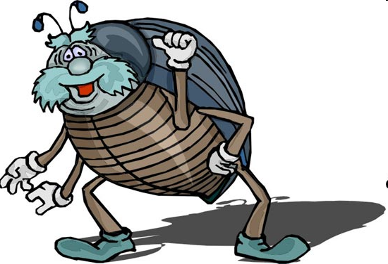 Упражнения для дыхательной гимнастики
Петушок.
		 ИП: стоя прямо, ноги врозь, руки опустить. Поднять руки в стороны (вдох), а затем хлопнуть ими по бедрам (выдох),
	 произносить:
	«ку-ка-ре-ку».
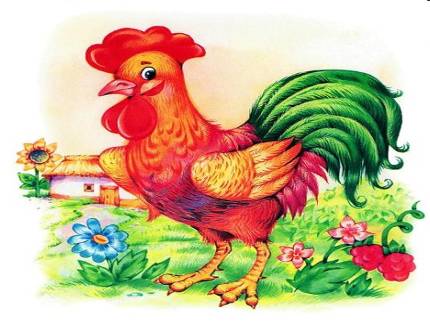 Упражнения для дыхательной гимнастики
Гуси летят. 
		Медленная ходьба. На вдох – руки поднять в стороны, 
	на выдох - опустить вниз 
	с произнесением 
	длинного звука «г-у-у-у».
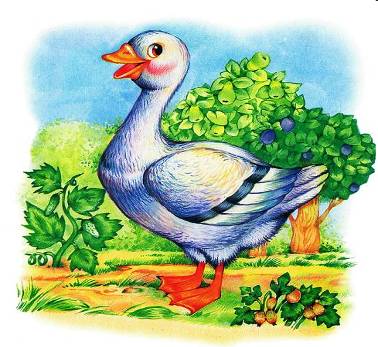 Упражнения для дыхательной гимнастики
Бросим мяч.
		 ИП: стоя, руки с мячом подняты вверх. Бросить мяч от груди вперед, при выдохе длительное «у-х-х-х».
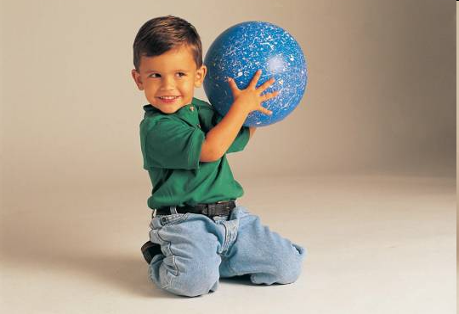 В работе с детьми дошкольного возраста дыхательная гимнастика может быть использована в различных режимных моментах:
На занятиях оздоровительного характера; 
Как часть физкультурного занятия или отдельные дыхательные упражнения  на физкультурном и музыкальном занятиях после нагрузки; 
В утренней гимнастике; 
После оздоровительного бега;
После дневного сна в сочетании с физическими упражнениями;
В работе с детьми дошкольного возраста дыхательная гимнастика может быть использована в различных режимных моментах:
В закаливающих мероприятиях; 
На занятиях по логоритмике;
В любой двигательной деятельности детей (между подвижными и спортивными играми на прогулке в зависимости от ситуации, времени года, состояния детей); 
В домашних условиях.
На первых порах дыхательные упражнения кажутся детям одними из самых сложных. И тем важнее помочь детям, превратив скучные упражнения в веселую игру.
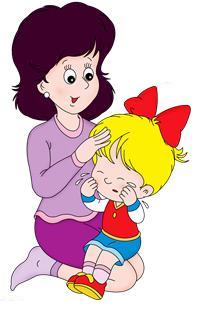 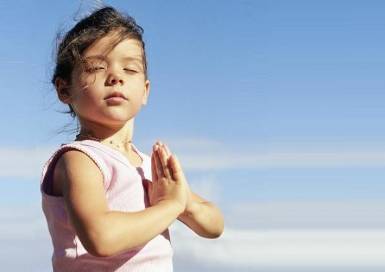 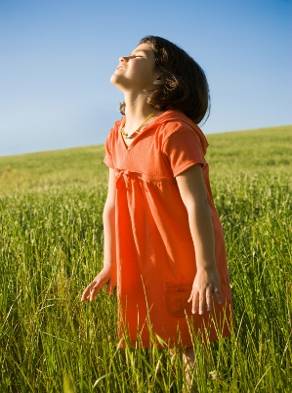 Спасибо за внимание!
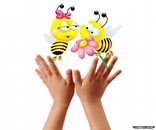 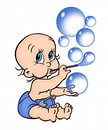